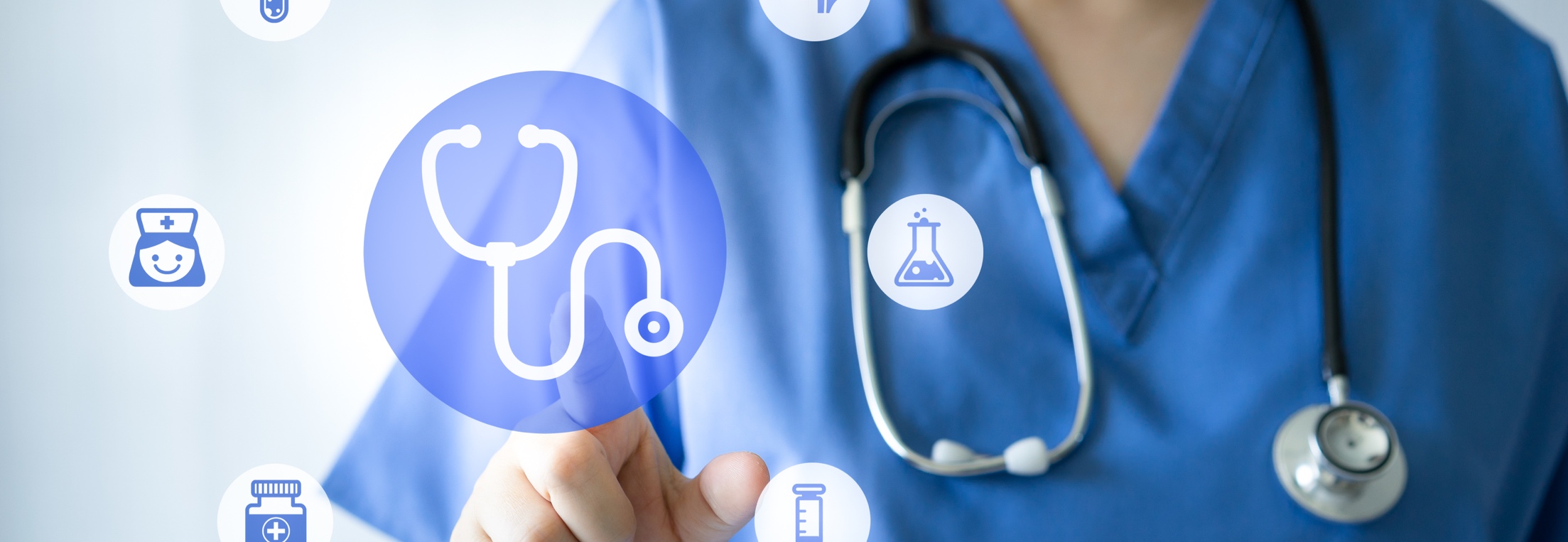 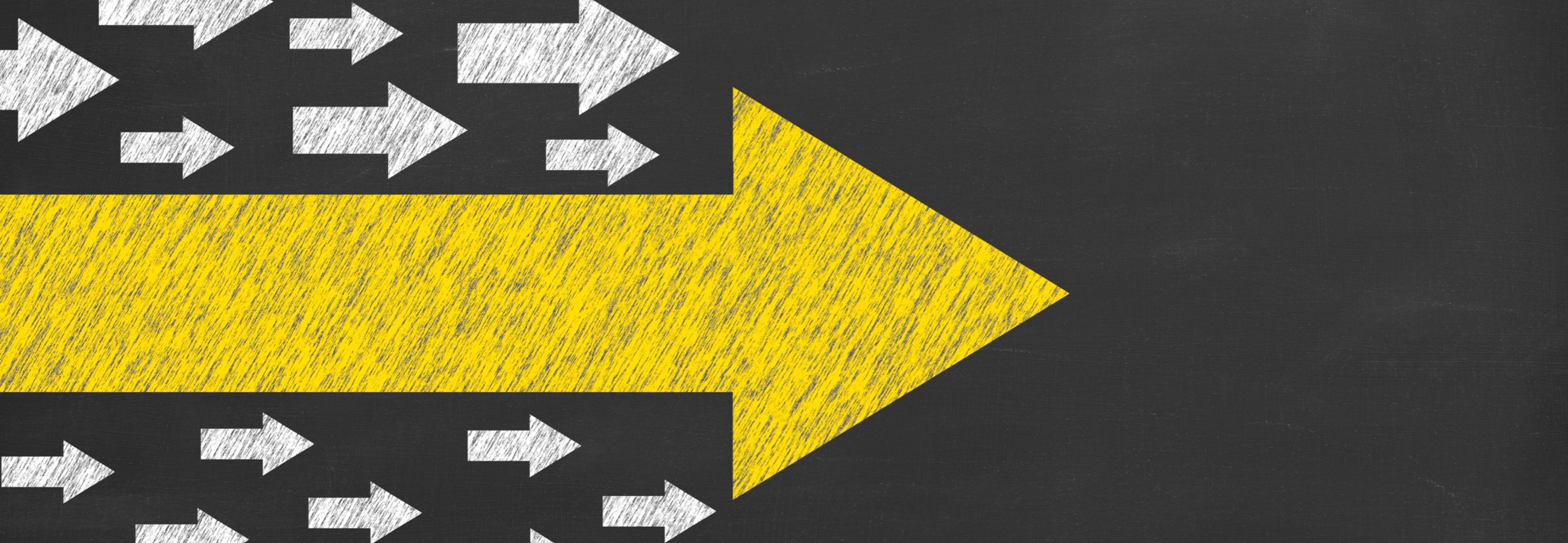 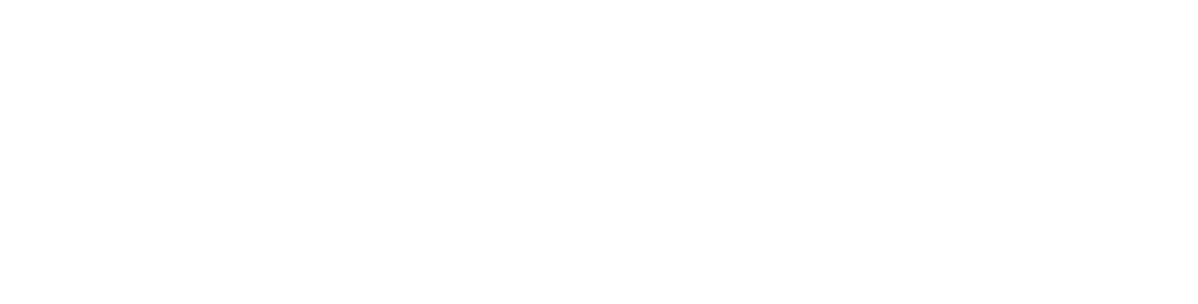 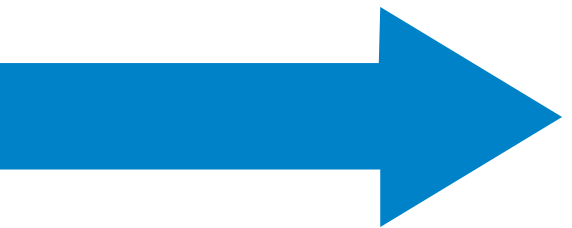 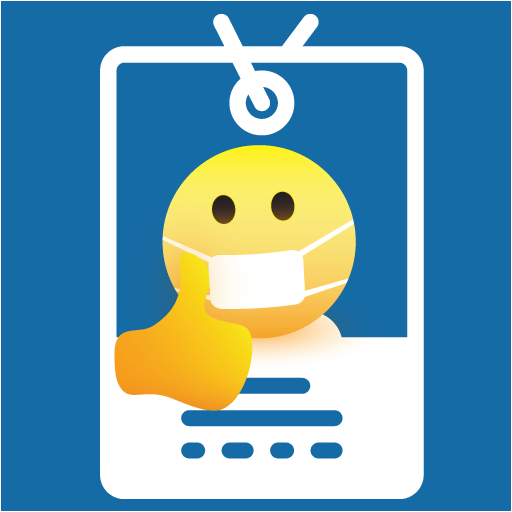 RRH DAILY PASS
June 26, 2020
1
RRH DAILY PASS USER GUIDE
HOW TO ACCESS:
1. Scan QR Code with your mobile phone or enter www.rrhdailypass.org into your browser.
Note: We recommend you bookmark rrhdailypass.org for quick access in your mobile phone or desktop browser.
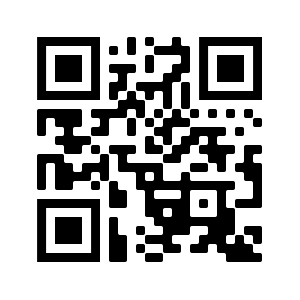 RRH DAILY PASS USER GUIDE
HOW TO LOGIN:
1. Click Login
2. Click RRH
3. Enter Credentials
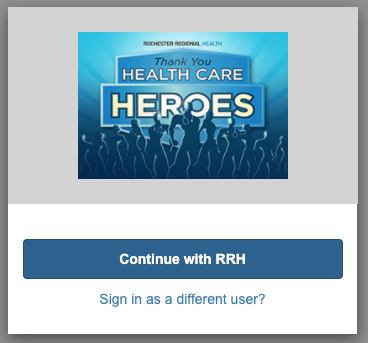 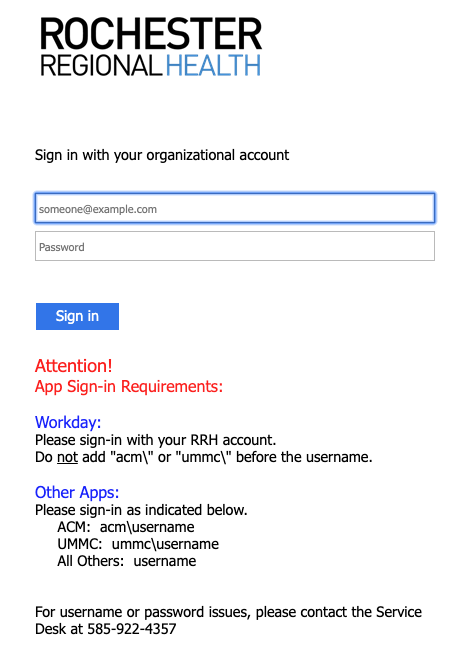 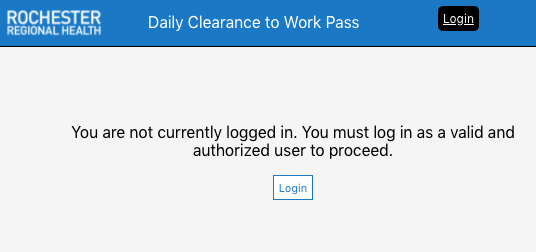 Students: Login using your Care Connect username and password.
DO NOT LOGIN WITH YOUR EMAIL ADDRESS USE YOUR USERNAME.
User name may default to username@viahhealth which is normal.
RRH DAILY PASS USER GUIDE
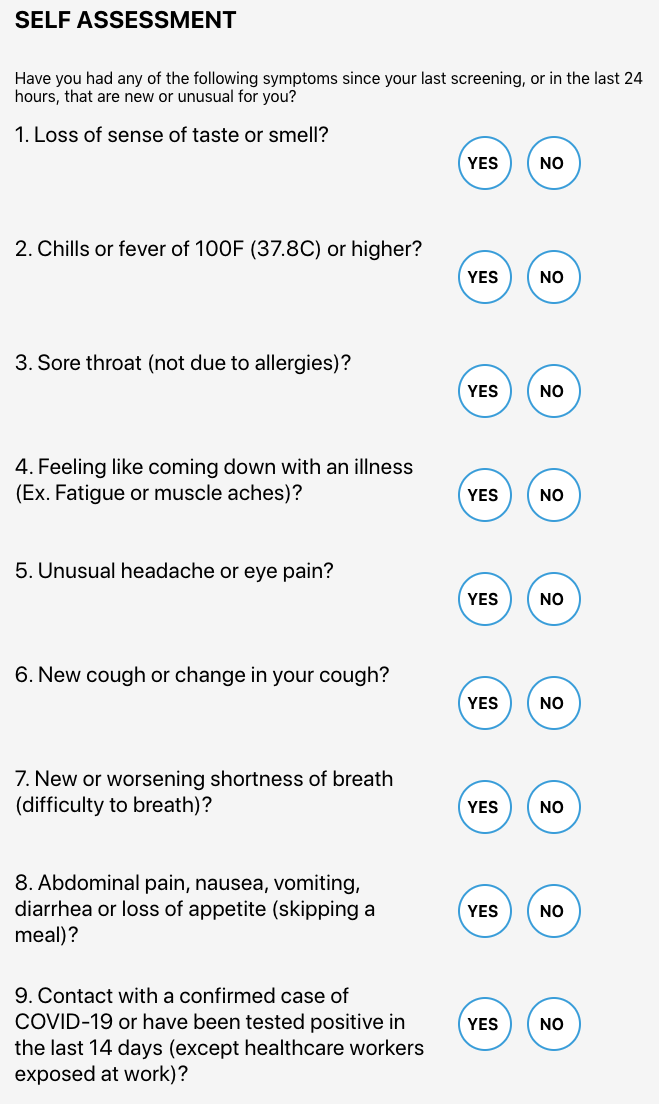 HOW TO USE:
2. Complete Self Assessment and click submit.
After you login, you will reach the homepage as shown below.
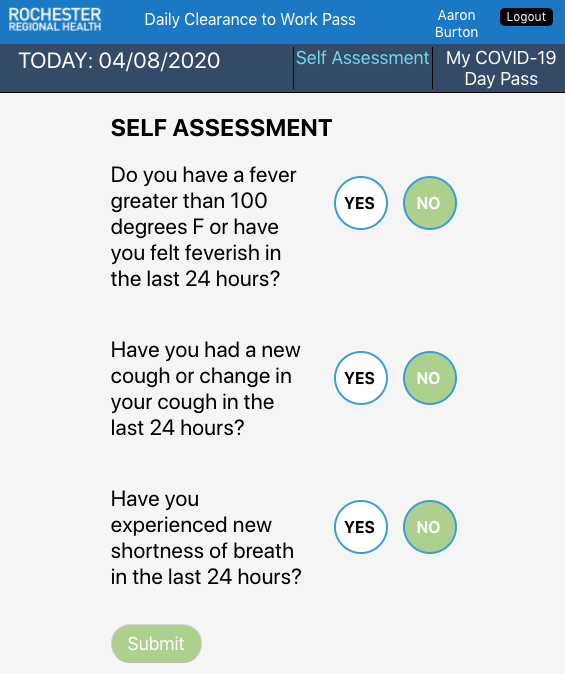 1. Click I agree. Let’s Start.
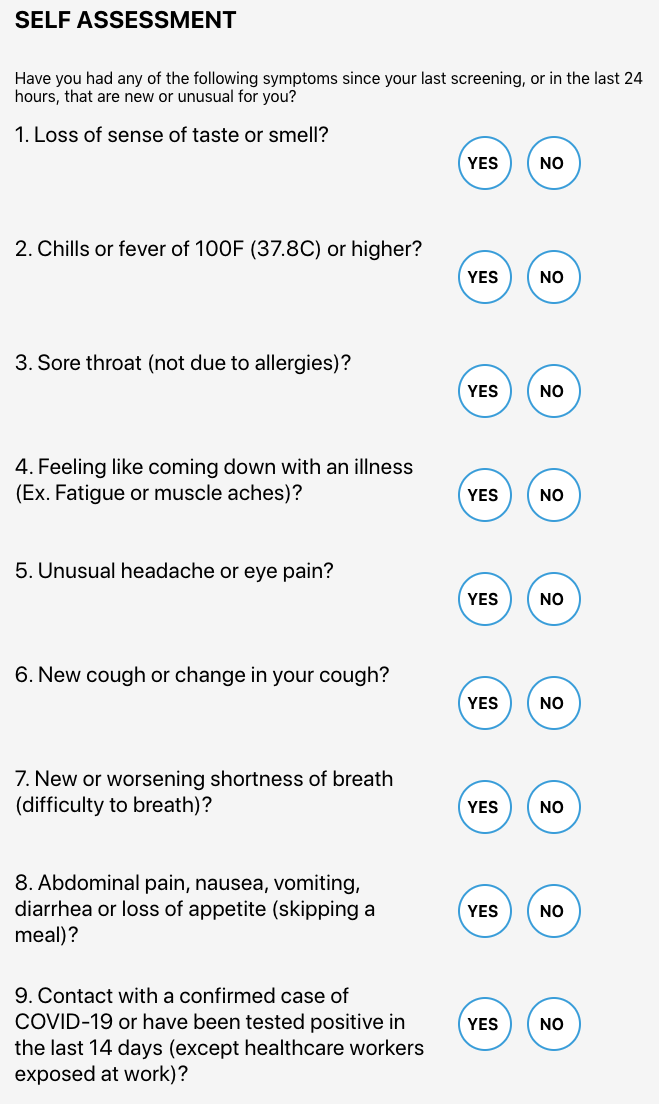 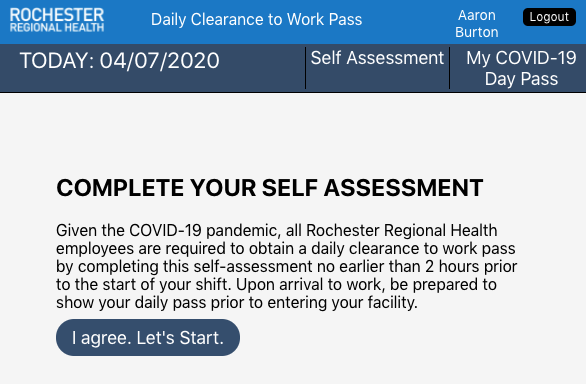 Larger View
RRH DAILY PASS USER GUIDE
HOW TO USE:
After you click SUBMIT, you will you receive a CLEARED FOR WORK PASS or DO NOT REPORT TO WORK MESSAGE & INSTRUCTIONS
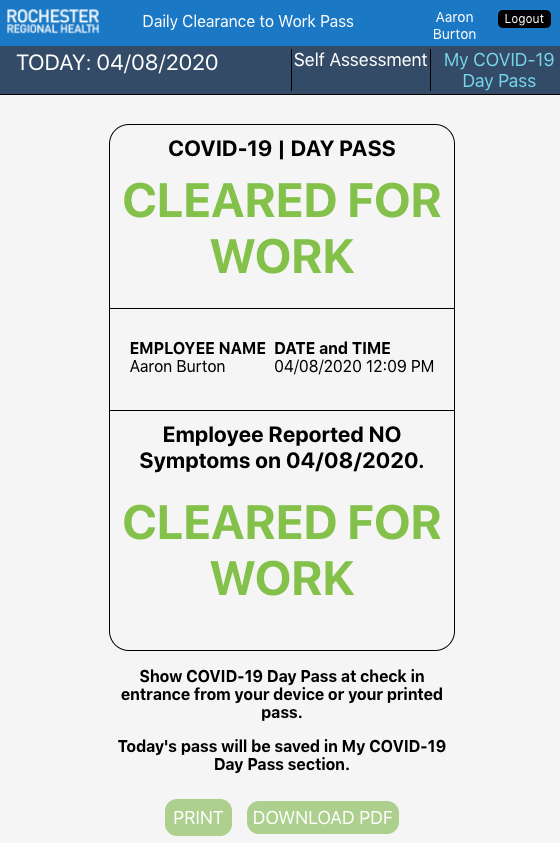 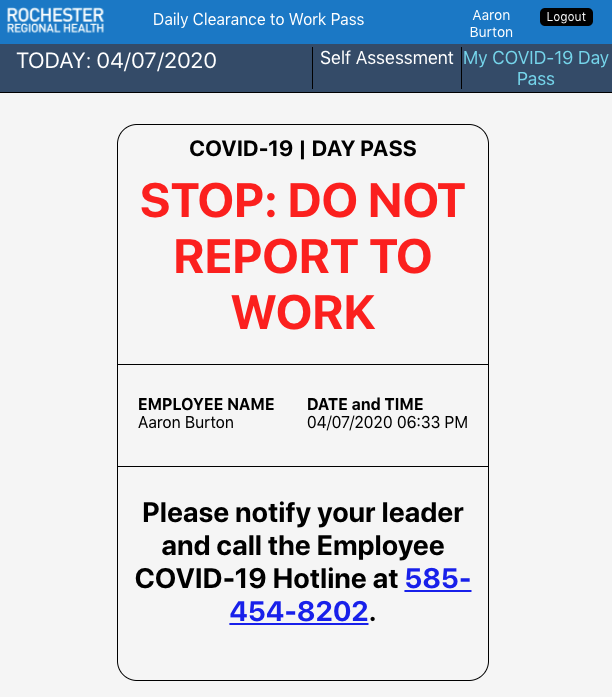 NOTE: Your pass for the day will be saved in your
My COVID-19 DAY PASS section.
At anytime during the 24 hour period, you can go to RRHDAILYPASS.ORG and click on My COVID-19 DAY Pass to retrieve that day’s pass.
You can also print your CLEARED FOR WORK PASS by clicking the print button or download by clicking on Download PDF.
RRH DAILY REPORT GUIDE
HOW TO GENERATE A REPORT
The report will allow managers to generate a status report of employees that directly report to them.
When a manager logs into the Daily Pass – they will see a second button called – Employee Report
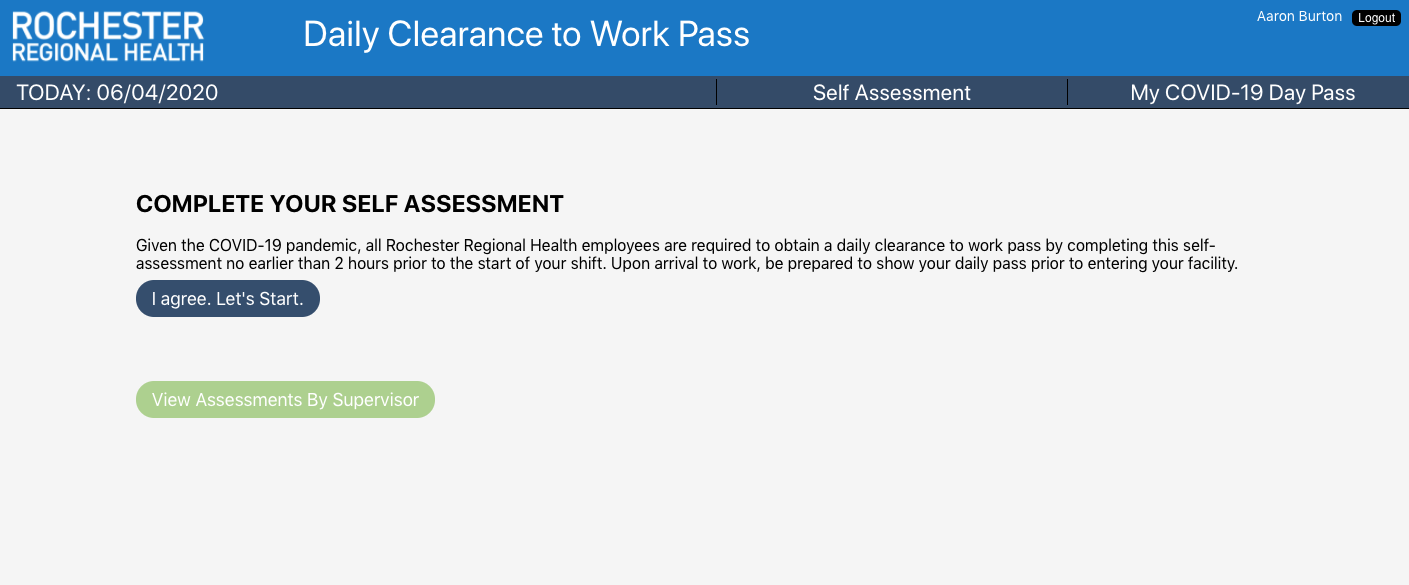 STEP 1: Click on Employee Report
View Employee Report
New button that will only appear for manager that have employees who report directly to them.
RRH DAILY REPORT GUIDE
HOW TO GENERATE A REPORT
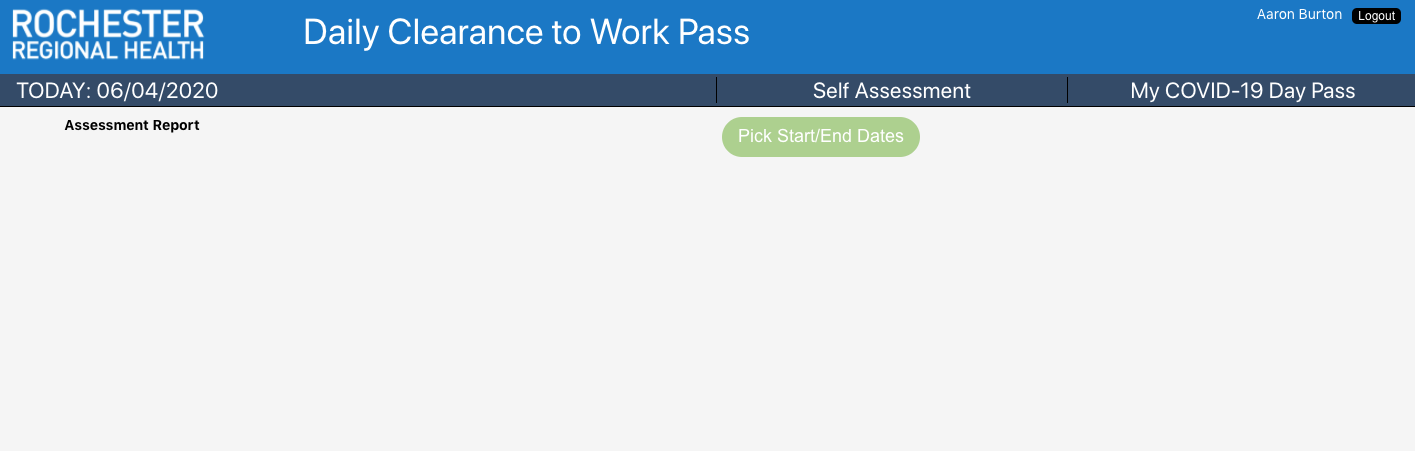 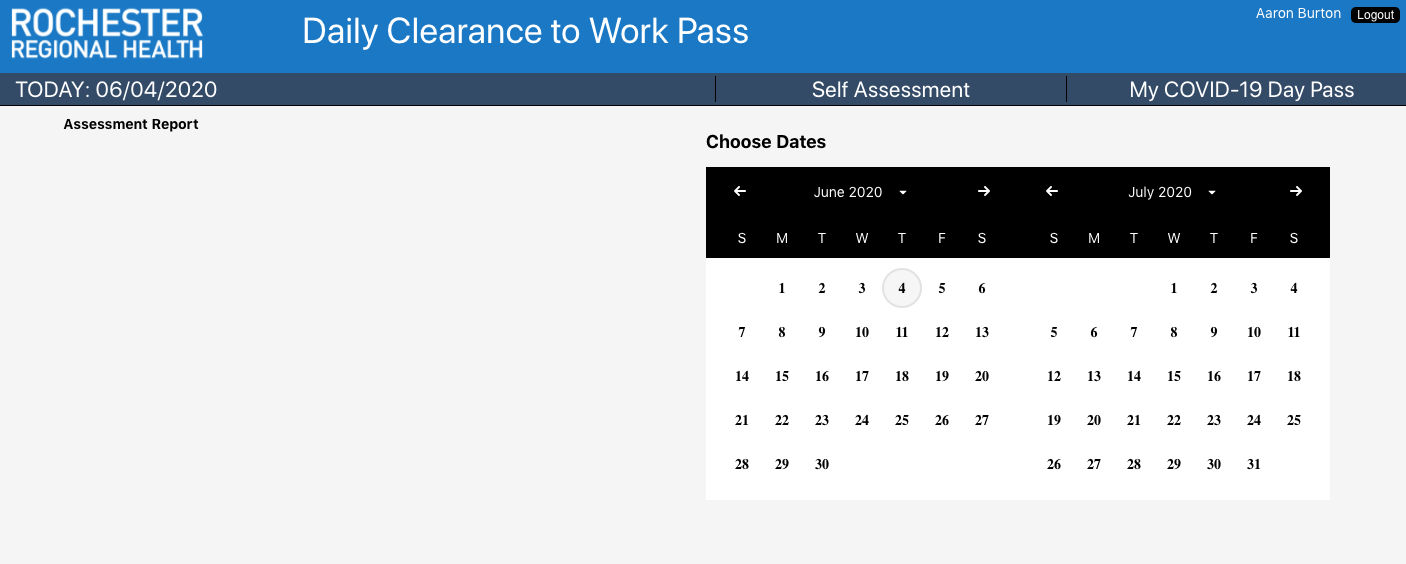 STEP 3: 
Select Date or Date Range
STEP 2: Click Pick Start End Date
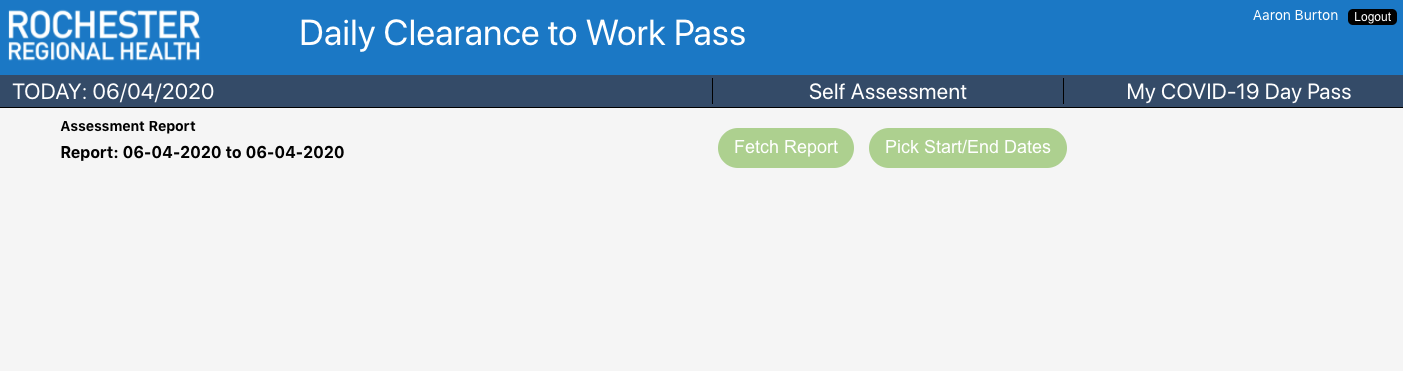 Shows Date Range
For Report
STEP 4: Click on Fetch Report
RRH DAILY REPORT GUIDE
HOW TO GENERATE A REPORT
Report
Date Range
Status – Approved, Denied, and No Check-ins
Date, Time, First and Last name of employee
Summary
Export Report in CSV file.
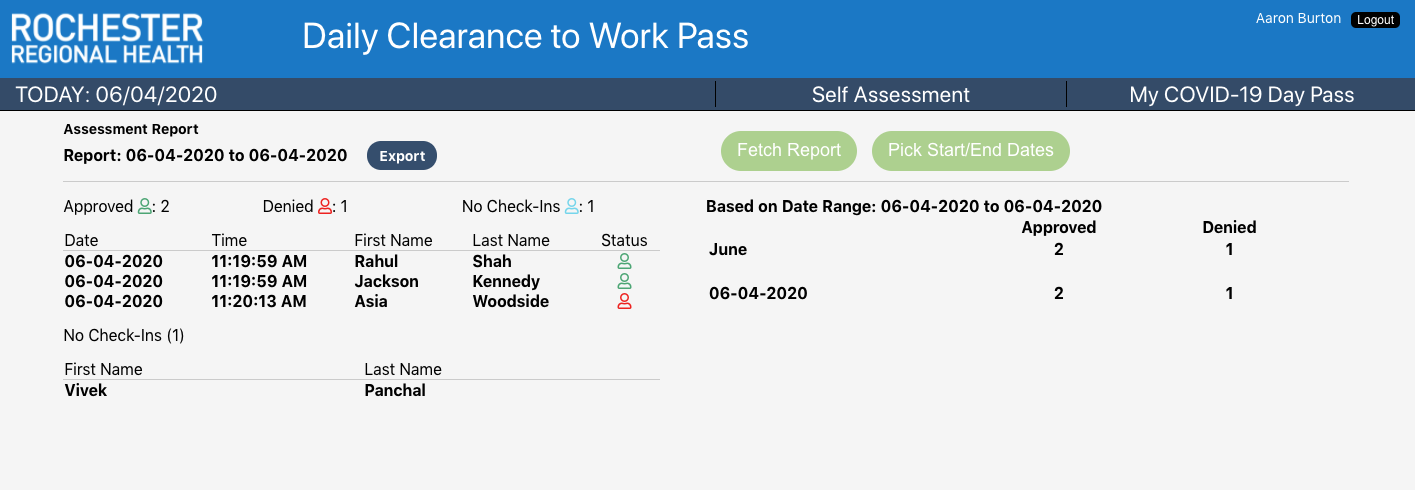 QUESTIONS
Q: What devices can I use to access and login to RRHDAILYPASS.org?
A: It designed to be used on iPhone and Android mobile phones. It will also work in Chrome, Firefox, Edge, and IE 11       desktop / laptop computer browsers.
Q: I tried to login, and got an error message?
A: This could have been caused because of a delay authenticating your credentials with the application. If this happens, refresh your browsers, and login again.  To login - use your care connect username and password.
Q: I completed self-assessment and click submit, but nothing happened?
A: This could happen if you lost connection or had a very weak internet connection. If that happens, the application will save your answers. Check connection and refresh. Click on My COVID-19 Day Pass to retrieve your pass.
Q: If I need support who do I contact?
A: Please contact us by using our one of our Standard Service Desk methods:
Phone:  585-922-4357 Email:  itservice@rochesterregional.org
MyIT - https://intranet.rochesterregional.org/istsupport/Pages/Home.aspx